Image Contour
www.foundereagle.com
Page 1
Image Contour
Image Contour
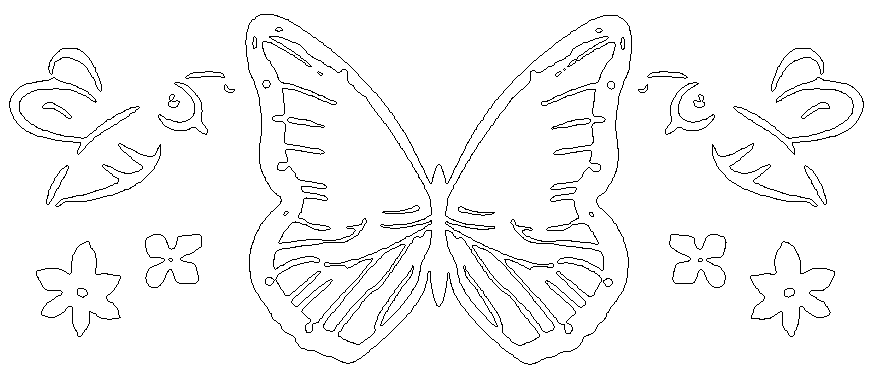 www.foundereagle.com
Page 2